UAB Exchange Programme 2022/23Sessió informativa estudiants amb plaça assignada
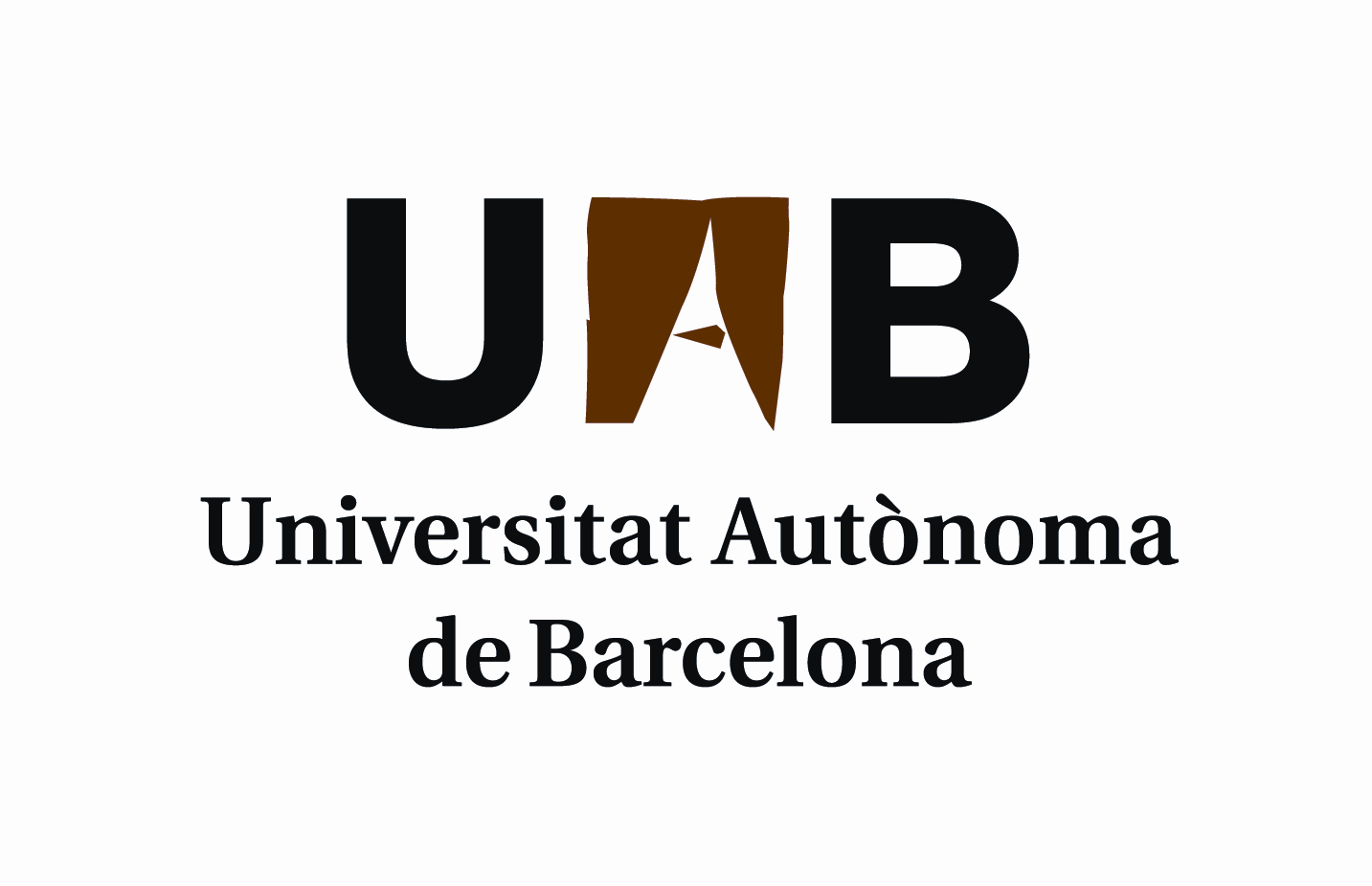 Dossier informatiu
Podreu descarregar el dossier informatiu al web de la UAB  http://www.uab.cat/mobilitat, apartat “Informació seleccionats 2022/23”.

En aquest dossier trobareu els passos que caldrà seguir a partir de l’adjudicació de plaça per aconseguir l'acceptació de la universitat de destinació. 

També s'hi indiquen els documents que caldrà emplenar i lliurar durant el procés, així com els llocs i les persones que hi intervindran.

És imprescindible que llegiu aquest dossier per evitar malentesos i sorpreses d'última hora.
Admissió a l’altra universitat
El fet de tenir una plaça assignada NO implica l’admissió automàtica per part de la universitat de destinació.

Per tal que la universitat de destinació us accepti com a estudiants d’intercanvi haureu de preparar tota la documentació original que us requereixin, és a dir, haureu de presentar una SOL·LICITUD D’ADMISSIÓ. 

En tots els casos, l'admissió al programa d'intercanvi resta condicionada a l'acceptació final per part de la universitat de destinació i a la situació sanitària del moment.
Sol·licitud d’admissió (1/2)
L’Àrea de Relacions Internacionals (ARI), es posarà en contacte amb vosaltres, per correu electrònic, per informar-vos del procés de sol·licitud d’admissió i la documentació a presentar.

Excepte en els casos en que la Sol·licitud sigui 100% online (*), la documentació original s’ha de lliurar en paper a l’ARI, situada a l’entrada de la Biblioteca de Comunicació i Hemeroteca General, Plaça Cívica.

L’ARI s’encarregarà de fer arribar tota la vostra documentació a l’altra universitat dins de termini. No envieu la documentació vosaltres directament a la universitat.
Sol·licitud d’admissió (2/2)
La informació dels documents que heu de preparar per a cada destinació la podeu obtenir directament a les webs de les universitats o accedint al Mapa de Destinacions  publicat al web de la UAB. 
Sempre us demanaran: 
Certificat de notes (Gestió Acadèmica ho envia a l’ARI).
Còpia del passaport vigent
Assegurança que us cobreixi durant tota l’estada d’intercanvi (*)
Altres documents que us poden demanar són:
Certificat de coneixement de llengües
Certificat bancari conforme es disposa de fons suficients per l’estada
Certificat mèdic, cartilla vacunes, passaport COVID, etc.
Un cop admesos la universitat de destí us enviarà una “Carta d’invitació” amb la que podreu tramitar el VISAT (consulteu a ambaixada / consolat)
Assegurança mèdica (1/3)
Cal contractar l’assegurança complementària de mobilitat (8,06 € el curs 21/22) en formalitzar la vostra matrícula a la UAB per al curs 2022/23.

A més a més, els estudiants del UAB Exchange Programme haureu de tramitar-ne una altra amb més capital assegurat (300.000€), que cobreixi els casos de malaltia, afectació COVID-19, accident i repatriació per malaltia, accident greu o defunció, durant tota l’estada d’intercanvi.
http://www.omnibusbcn.com / info@omnibusbcn.com
Assegurança mèdica (2/3)
Hi ha universitats que obliguen a contractar l’assegurança o bé a la mateixa universitat o bé al país de destinació (sobretot destinacions d’EUA, Austràlia, Canadà...)
Important: En aquest cas us recomanem que contracteu una assegurança addicional que cobreixi des del moment que sortiu de viatge fins el dia de matrícula a la universitat de destí.
Assegurança mèdica (3/3)
Un cop tingueu la pòlissa d’assegurança, ja sigui la d’Òmnimbus, una pròpia o de la Universitat de destinació, a partir del mes de maig, haureu de descarregar el “Certificado de existencia de cobertura de seguro”, de la pàgina SIA a l’Àrea Personal del vostre intercanvi (Sol·licitud i Consulta d’intercanvi OUT), signar-lo i carregar-lo al mateix lloc. 
En qualsevol cas, recomanem no contractar cap assegurança abans de tenir l’acceptació oficial de la universitat de destinació.
Especificitats Covid-19
A causa de la situació de pandèmia mundial, haureu de tenir en compte els següents punts:
L’assegurança haurà de tenir una cobertura de 300.000 euros.
A partir del mes de maig, haureu de descarregar la “Declaració de Responsabilitat”, de la pàgina SIA a l’Àrea Personal del vostre intercanvi (Sol·licitud i Consulta d’intercanvi OUT), signar-la i carregar-la al mateix lloc. 
En el cas que us demanin una PCR negativa per entrar al país de destí, tingueu en compte que la UAB no es farà càrrec de l’import de la mateixa.
Document de compromís
És el document on es detallen les condicions del programa i haurà d’anar signat per l’estudiant, que es compromet a complir la normativa d’intercanvis de la UAB, així com a respectar la normativa del país i de la universitat d’acollida.

A partir del mes de maig, haureu de descarregar el “Compromís”, de la pàgina SIA a l’Àrea Personal del vostre intercanvi (Sol·licitud i Consulta d’intercanvi OUT), signar-lo i carregar-lo al mateix lloc.
Acord acadèmic – Learning agreement
Tots els estudiants d’intercanvi haureu de tramitar el Learning Agreement que és el document en el qual la persona coordinadora d’intercanvi i l’alumnat acorden les assignatures que es cursaran a la universitat de destinació i la correspondència amb les assignatures matriculades a la UAB.
Un cop a destinació és possible modificar el learning agreement, sempre amb autorització de la persona coordinadora d’intercanvis.
Per consultes sobre aquest tema adreceu-vos a l’Oficina d’Intercanvis de la Gestió Acadèmica.
Normativa d’intercanvis
Nombre de crèdits a matricular:
Per a estades anuals => mínim 30 crèdits 
Per a estades semestrals => mínim 15 crèdits

Per poder cobrar l’ajut, un cop finalitzada l’estada  s’han hagut de superar com a mínim:
20 crèdits (estades anuals)
10 crèdits (estades semestrals)
En cas de tenir ajut econòmic, la no superació d’aquest nombre de crèdits implicarà la devolució de l’ajut.
Ajuts econòmics (1/8)
El fet de tenir plaça assignada no garanteix la concessió de beca o ajut econòmic. 
La resolució dels ajuts es publicarà al mes d’abril al web de la UAB UAB - Mobilititat i Intercanvi Internacional


Ajuts de Mobilitat UAB Exchange Programme (Fons UAB):

S’assignaran per ordre de nota de participació. 
    No cal fer sol·licitud.
Imports:
Estada anual: 1.200€
Estada semestral: 750€
Estada igual o inferior a 3 mesos: 500€
Ajuts econòmics (2/8)
Ajuts específics per intercanvis a Àsia:
Japó: 
a)	JASSO  80,000yens/mes o 669€/mes
MEXT  (N2 japonés)  117,000yens/mes o 979€/mes

2.	Korea:
DUO  1.000€/mes (només 4 mesos) 4.000 al semestre
Global Korea Scholarship  388€/mes (només 4 mesos) 1.552 al semestre

  Xina:
Consultar al SEPIE: Agencia Española para la Internacionalización de la Educación
http://sepie.es/e-sepie/index.html

     
       Aquests ajuts són incompatibles amb l’ajut de la UAB.
Ajuts econòmics (3/8)
Becas Santander Iberoamérica:

El Banco de Santander en ha comunicat per al  2022/23 
no obrirà convocatòria de la Beca Santander Iberoamérica.
Ajuts econòmics (4/8)
Erasmus+ KA107 / KA171 i KA103, ajuts de la UAB
El programa Erasmus+ estableix dos vies possibles pel finançament d’estades a països associats (països associats són els que no participen plenament en el programa Erasmus+)
No cal fer cap sol·licitud: Els ajuts s’atorgaran seguint els criteris de selecció establerts en la convocatòria (nota de participació) i de la importància estratègica per a la UAB de l’acord amb la universitat de destinació en el cas de l’adjudicació d’ajuts provinents del projecte KA131.
Programa Erasmus+ KA107 / KA171 de la UAB:
Projecte 2020: ajuts disponibles per Israel, Palestina i Tunísia
Projecte 2022: pendent de l’assignació de pressupost per la Comissió Europea (juny 2022)
Programa KA131: Es destinarà fins a un 20% dels fons atorgats al projecte KA131 (del darrer pressupost adjudicat), per a estades a institucions dels països associats. 
Erasmus KA171 A4U: 
Cal fer una sol·licitud al web de la A4U, ajuts disponibles per Rússia
http://alliance4universities.eu/ayudas-a-la-movilidad/
 Aquests ajuts són incompatibles amb l’ajut de la UAB
Ajuts econòmics (5/8)
Beques MOBINT – AGAUR

     dades orientatives segons curs 2022/23

Convocatòria entre juliol i octubre de 2022

 200€ mensuals durant 6 mesos màxim

L’estudiant sol·licita directament l’ajut a: www.gencat.cat/agaur/

Aquest ajut és compatible amb l’ajut de la UAB
Ajuts econòmics (6/8)
El pagament (Fons UAB i Erasmus+ KA107/171 o 131), es farà per transferència bancària, en dos terminis:
	El 80% (70% per Erasmus+) del total adjudicat s’efectuarà quan l’estudiant hagi fet arribar còpia escanejada del Certificat d’arribada, Declaració responsabilitat, Document de Compromís (Conveni des subvenció pel KA107) i document de Cobertura d’assegurança.
	El 20% (30% per Erasmus+) restant es farà en finalitzar l’estada, quan l’estudiant hagi enviat còpia del Certificat d’estada .
Ajuts econòmics (7/8)
Els ajuts atorgats per la UAB seran incompatibles amb altres ajuts d’igual o superior quantia dels quals la UAB en pugui tenir coneixement (excepte els ajuts complementaris). 
Els ajuts atorgats per la UAB seran incompatibles amb els ajuts corresponents al programa Erasmus+ KA107. 
En el cas de gaudir de dos ajuts que siguin incompatibles, l’estudiant haurà de renunciar per escrit a un d’ells. 
Les beques MOBINT són complementàries a l’ajut provinent de fons UAB o amb l’ajut Erasmus+ KA107.
Ajuts econòmics (8/8)
Quadre resum
Dades bancàries i dates previstes
Abans de marxar, haureu d’entrar al pàgina SIA a l’Àrea Personal del vostre intercanvi (Sol·licitud i Consulta d’intercanvi OUT), les dates previstes de la vostra estada i les vostres dades bancàries (només si heu obtingut un ajut econòmic).
Certificat d’estada
A l’arribada a la universitat de destinació
Haureu de descarregar el “Certificat d’Estada  ”, de la pàgina SIA a l’Àrea Personal del vostre intercanvi (Sol·licitud i Consulta d’intercanvi OUT), fer-lo signar i segellar (apartat Arribada) per la universitat de destinació i carregar el document a la mateixa pàgina on l’heu descarregat. 
 En finalitzar l’estada (*)
Haureu de descarregar el “Certificat d’Estada  ”, de la pàgina SIA a l’Àrea Personal del vostre intercanvi (Sol·licitud i Consulta d’intercanvi OUT), fer-lo signar i segellar (apartat Finalització d’estada) per la universitat de destinació i carregar el document a la mateixa pàgina on l’heu descarregat.
On m’he de dirigir?
TRÀMITS ACADÈMICS
Oficina d’Intercanvis del centre (Gestió Acadèmica): Tràmits acadèmics (learning agreement, matrícula, reconeixements, renúncies, perllongament, etc.) 
Persona coordinadora d’intercanvis del centre: Acord d’Estudis amb les assignatures que es cursaran a l’estranger i posterior reconeixement.
TRÀMITS ADMINISTRATIUS
Àrea de Relacions Internacionals, Pl. Cívica (planta baixa de l’Hemeroteca General): és l’interlocutor institucional entre la UAB i les universitats col·laboradores (uab.exchange.programme@uab.cat). 
	CAL DEMANAR CITA PRÈVIA PER CORREU ELECTRÒNIC
Certificat digital per signatura electrònica
Per la realització de tràmits amb la UAB serà necessari disposar d’un certificat digital per tal de poder signar els documents mitjançant signatura electrònica. Si no disposeu de certificat digital podeu obtenir el certificat IdCAT de manera gratuïta accedint al web d'idCAT, i posteriorment sol·licitant Cita Prèvia a l’OAMR (Oficina d’Assistència en Matèria de Registre) de l’edifici del Rectorat, o a qualsevol dels ajuntaments i oficines d’atenció ciutadana de Catalunya.
Adreça institucional UAB
Totes les comunicacions de la UAB als estudiants es faran mitjançant el correu electrònic institucional de la UAB:
	exemple.exemple@autonoma.cat

S’hi accedeix des de http://sia.uab.cat > Alumnes > Serveis > Accés a Correu Alumnes 						    (e-campus)
Moltes gràcies per la vostra atenció!
uab.exchange.programme@uab.cat